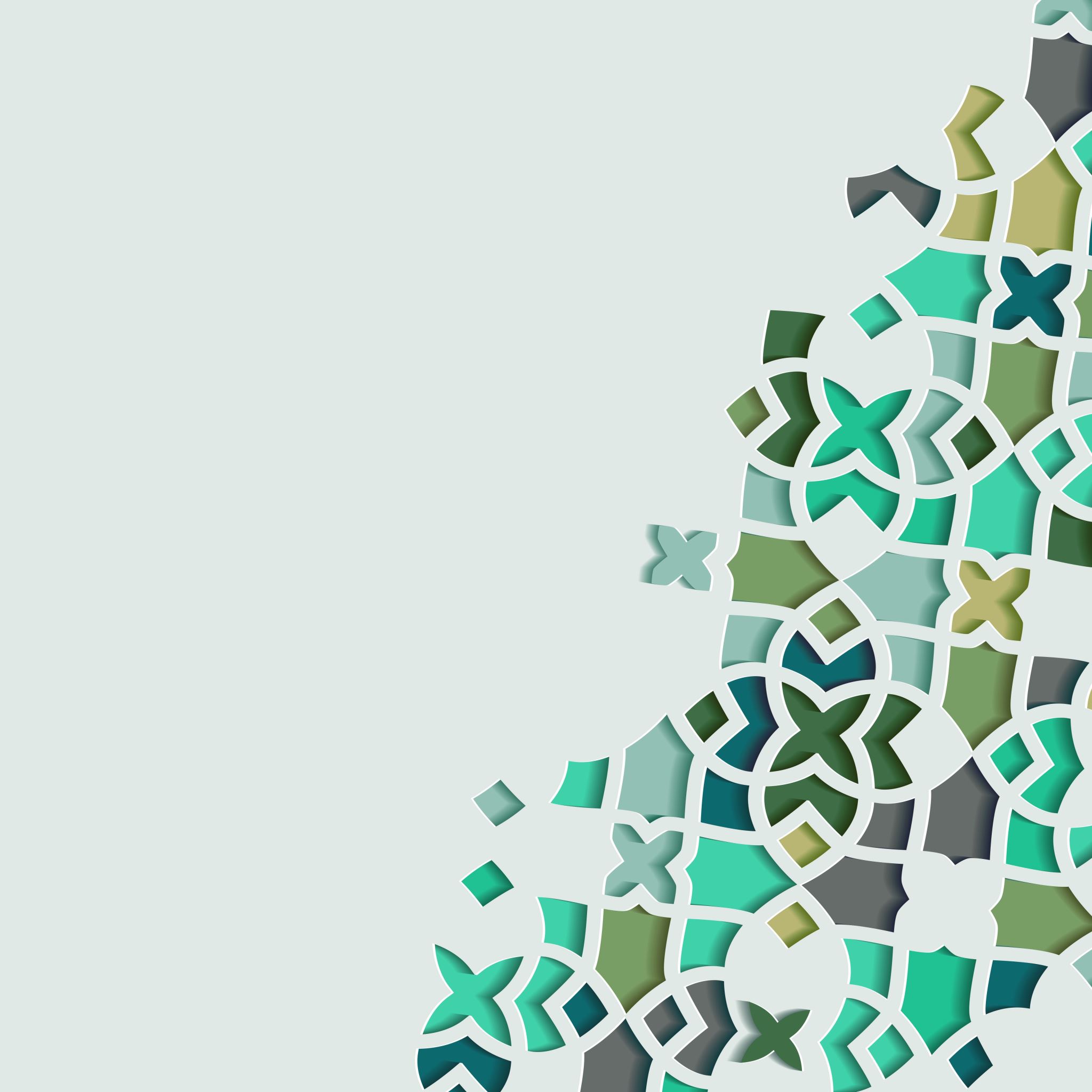 The Life of Prophet Muhammad
Lesson 90
The Year of Delegations
Although no actual fighting occurred at Tabuk, the expedition demonstrated to the Arabs that the Prophet was both willing and capable of confronting the mighty Roman Empire. The impact was profound.
 In the 9th year AH, a steady stream of delegations visited Medina to pledge their allegiance to him. 
Delegations during the 9th year numbered 14 (Yaʿqūbī mentions 28, but that includes delegations that arrived before and after the 9th year) 
The main request from the Prophet to these delegations was that they renounce polytheism and idol worship.
The Year of Delegations
Among the various delegations, there was a Bedouin tribe that arrived in Medina to convert. It is noteworthy that, in the aftermath of the Conquest of Mecca, the remaining Bedouin tribes readily embraced Islam.
قَالَتِ ٱلْأَعْرَابُ ءَامَنَّا قُل لَّمْ تُؤْمِنُوا۟ وَلَـٰكِن قُولُوٓا۟ أَسْلَمْنَا وَلَمَّا يَدْخُلِ ٱلْإِيمَـٰنُ فِى قُلُوبِكُمْ 
“The Bedouins say, "We have believed." Say, "You have not [yet] believed; but say [instead], 'We have submitted,' for faith has not yet entered your hearts….”
Quran 49:14
The Year of Delegations
One notable delegation was that of the Thaqif tribe which was comprised of six people. Recall that they had been defeated by the Prophet in the Battle of Hunayn and subsequently retreated to their city of Ta’if. 
Their stubbornness and unwillingness to surrender were so extreme that they even went so far as to kill their leader, Urwah ibn Mas’ud Al-Thaqafi, for converting to Islam. 
Eventually, the Banu Thaqif realized that resistance against the Prophet was futile and sent word from Ta’if that they were ready to pledge their allegiance to him.
The Year of Delegations
They propose abandoning idolatry under three conditions:
1. They are exempt from daily prayers
2. They are not requested to break their idols with their own hands.
3. They may keep their chief idol, Al-Lat, for three more years.
The Prophet replies:
لا خير في دين لا ركوع فيه ولا سجود وأما أن لا تكسروا أصنامكم بأيديكم فذلك لكم وأما الطاعة للات فإني غير ممتعكم بها
"There is no good in a religion without bowing and prostration. As for not breaking your idols with your own hands, that is up to you. But as for obedience to Al-Lat, I will not grant you that."
The Year of Delegations
The Prophet resolutely rejected the first and third conditions. When the Thaqif tribe finally capitulated, he dispatched Mughirah ibn Shu’bah and Abu Sufyan ibn Al-Harb to destroy the idols in Ta’if. 
During their visit to Medina, the tribe stayed with Mughirah, while the Prophet set up tents in the mosque for them to observe the daily activities of Muslims. This arrangement allowed them to learn the fundamental teachings of Islam in both theory and practice.
The Year of Delegations
Among the six-person delegation from Banu Thaqif, there was a young man by the name of Uthman ibn Abi Al-Aas Al-Thaqafi, who had secretly embraced Islam during a prior visit to Medina. 
Despite his youth, the Prophet appointed him as his governor in Ta’if, recognizing his fervent passion for studying Islam and his profound devotion to the Quran. 
Before sending him back to Ta’if in this new role, the Prophet offered him a word of advice.
The Year of Delegations
قال ابن إسحاق : وحدثني سعيد بن أبي هند ، عن مطرف بن عبد الله بن الشخير ، عن عثمان بن أبي العاص ، قال : كان من آخر ما عهد إلي رسول الله صلى الله عليه وسلم حين بعثني على ثقيف أن قال : يا عثمان ، تجاوز في الصلاة ، واقدر الناس بأضعفهم ، فإن فيهم الكبير ، والصغير ، والضعيف وذا الحاجة
Ibn Ishaq said: Sa'id ibn Abi Hind narrated to me from Mutarrif ibn Abdullah ibn al-Shikhir, from Uthman ibn Abi al-As, who said: "Among the last instructions the Messenger of Allah (peace be upon him) gave me when he sent me to govern Thaqif were: 'O Uthman, be considerate in prayer and measure people by their weakest member, for among them are the elderly, the young, the weak, and those with needs.'"
The Year of Delegations
Ibn Sa'd provides the following account regarding the delegations in his work "al-Tabaqat" (pp. 291-312): During their stay in Medina, these delegations were the honored guests of the Prophet. 
Upon their departure, he bestowed upon them generous gifts, including gold, silver, dates, and land. The Prophet would grant land to tribal leaders, and these deeds of land ownership would remain within their families for generations.
The Year of Delegations
The Prophet's actions were driven by his desire to build strong alliances and foster goodwill among the tribes. By hosting the delegations and giving them valuable gifts, he demonstrated hospitality and respect, which in turn strengthened the ties between the Muslim community and the newly converted tribes.
 Granting land to tribal leaders ensured long-term loyalty and stability, as these leaders would have a vested interest in maintaining their relationship with the Prophet and the Muslim state.
The Year of Delegations
Some delegations brought their sons and requested that the Prophet lay his hand upon their heads, seeking his blessing.
The Prophet's gesture was a profound act of compassion and care, which resonated deeply with the people. By blessing their children, he not only honored their requests but also reinforced the sense of community and his role as the spiritual father of the Muslims. This act served to strengthen the bond between the Prophet and his followers, fostering a sense of unity and trust within the burgeoning Muslim community.
The Year of Delegations
The Prophet offered tribes guarantees of amnesty, promising them protection from both Muslim and non-Muslim forces.
The Prophet's offers of amnesty were strategic gestures aimed at securing peaceful relationships and alliances with various tribes. By assuring them of protection, he not only safeguarded their interests but also ensured the stability and security of the growing Muslim community. This approach helped to mitigate potential conflicts and fostered a sense of security and trust among neighboring tribes, strengthening the foundation of the Islamic state.
The Year of Delegations
Before the departure of each delegation, the Prophet would assign a teacher to instruct them in the Quran and the principles of Islamic living.
The Prophet's decision to appoint a teacher for each delegation before their return home was of great significance. It exemplified his commitment to spreading knowledge and understanding of Islam beyond the confines of Medina, ensuring that those who visited him returned to their communities as informed ambassadors of the faith. This initiative played a pivotal role in the dissemination of Islamic teachings and the establishment of strong foundations for the growth of Islam across various regions.
The Year of Delegations
He bestowed new, honorable names upon those who had been burdened with derogatory ones. For example, Ghāwī ibn ʿAbd al-ʿUzzā was renamed Rāshid ibn ʿAbd Rabbih, and Zayd al-Khayl became known as Zayd al-Khayr.
The Prophet's act of renaming individuals who carried stigmatizing names was a demonstration of his compassion and understanding of human dignity. By giving them new names, he sought to uplift their spirits, erase past associations, and instill a sense of pride and honor. This action reflected the Prophet's wisdom in recognizing the importance of names in shaping identity and self-perception, and his efforts to ensure that every individual felt valued and respected in the community.
The Year of Delegations
يَـٰٓأَيُّهَا ٱلَّذِينَ ءَامَنُوا۟ لَا يَسْخَرْ قَوْمٌ مِّن قَوْمٍ عَسَىٰٓ أَن يَكُونُوا۟ خَيْرًا مِّنْهُمْ وَلَا نِسَآءٌ مِّن نِّسَآءٍ عَسَىٰٓ أَن يَكُنَّ خَيْرًا مِّنْهُنَّ وَلَا تَلْمِزُوٓا۟ أَنفُسَكُمْ وَلَا تَنَابَزُوا۟ بِٱلْأَلْقَـٰبِ
“ O you who have believed, let not a people ridicule [another] people; perhaps they may be better than them; nor let women ridicule [other] women; perhaps they may be better than them. And do not insult one another and do not call each other by [offensive] nicknames…”
Quran 49:11
The Year of Delegations
The Prophet offered the Juʿfī delegation a roasted heart to eat, knowing that they traditionally considered it forbidden.
The Prophet's action with the Juʿfī delegation is often explained as a test of their faith and commitment to Islam. By offering them the roasted heart, which they traditionally considered forbidden, he sought to gauge their response and their willingness to adhere to the teachings of Islam over their tribal traditions. This incident underscores the Prophet's role in guiding his followers to prioritize Islamic principles over cultural practices, demonstrating the importance of aligning one's actions with the teachings of Islam even when they conflict with deeply held traditions.
The Year of Delegations
The Prophet's action with the Juʿfī delegation also serves as a reminder of Islam's stance against imposing unnecessary and baseless restrictions on oneself. Islam encourages adherents to adhere to practices that are rooted in faith and reason, while discouraging the imposition of arbitrary restrictions that serve no purpose other than cultural or traditional norms. 
This incident highlights the Prophet's role in guiding his followers to discern between practices that are truly prohibited and those that are merely perceived as such due to cultural influences.
The Year of Delegations
Another interesting event that takes place in this year involves two men by the names of Abu A'mir ibn Sayfi and Wahshi.
 Abu A'mir, a self-proclaimed spiritual leader in Yathrib, challenged the Prophet's authority upon his arrival in Medina, wishing for his exile and isolation. After the conquest, he flees to Tai’f for safety
 Wahshi, infamous for his role in Hamza's death, also sought refuge in Ta'if after the conquest of Makkah. However, with the alliance between Banu Thaqif and the Prophet, both men found themselves with no sanctuary, having fled to Ta'if after its conquest.
The Year of Delegations
Refusing to yield, Abu A'mir embarked on a journey to Syria, where he met his demise in solitude. 
Meanwhile, Wahshi traveled to Medina, seeking forgiveness from the Prophet. Despite the companions' initial indignation upon seeing the Abyssinian, the Prophet implored them to extend mercy to his uncle's assassin.
The Year of Delegations
When Wahshi embraced Islam and came into the Prophet’s presence, the Prophet asked:
 أوحشي؟ قال: نعم. قال:
أخبرني كيف قتلت عمي؟ فأخبره فبكى وقال: غيب وجهك عني.
“Wahshi? He said: Yes. He said: Tell me, how did you kill my uncle? So he told him, and he cried and said: Hide your face away from me.”
The Year of Delegations
Wahshi is also the one who will kill the false-prophet Musaylimah in the coming year.
 فكان وحشي يقول: قتلت خير الناس وشر الناس: حمزة ومسيلمة.
“I have killed the best and the worst of people: Hamza and Musaylimah.”